דף י"ב ע"א – י"ג ע"א
מתיב רב ששת: שלשה אחין נשואין שלש נשים נכריות. ומת אחד מהם. ועשה בה שני מאמר ומת. הרי אלו חולצות ולא מתייבמות
אחים
הדין: חולצות ולא מתיבמות.
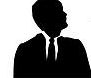 הסיבה: זיקת יפה באה מכח שני אחים – כל עוד שמעון לא ייבם את יפה, יש ללוי זיקה אליה. ברגע ששמעון עשה מאמר נוספה גם זיקת שמעון.
לכן, שתיהן חולצות ולא מתייבמות
שמעון
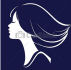 יפה
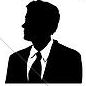 ראובן
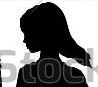 שרה
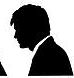 לוי
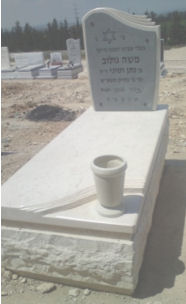 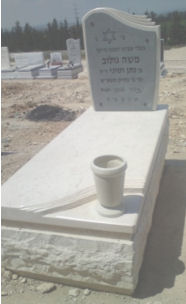 נשא אישה
נשא אישה
נשא אישה
עשה מאמר ביפה
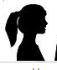 מת בלי ילדים
מת בלי ילדים
רבקה
יפה ושרה נופלות ליבום בפני לוי
יפה נופלת ליבום בפני שמעון ולוי
1
יצחק רסלר  izakrossler@gmail.com
ו'.אדר ב.תשע"ט